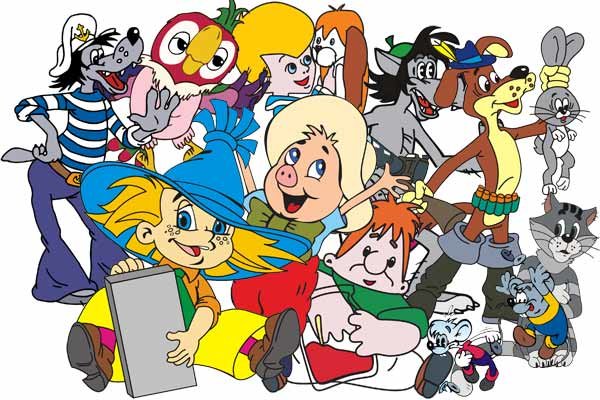 ЗАДАНИЕ № 1 Угадай мелодию из мультфильма
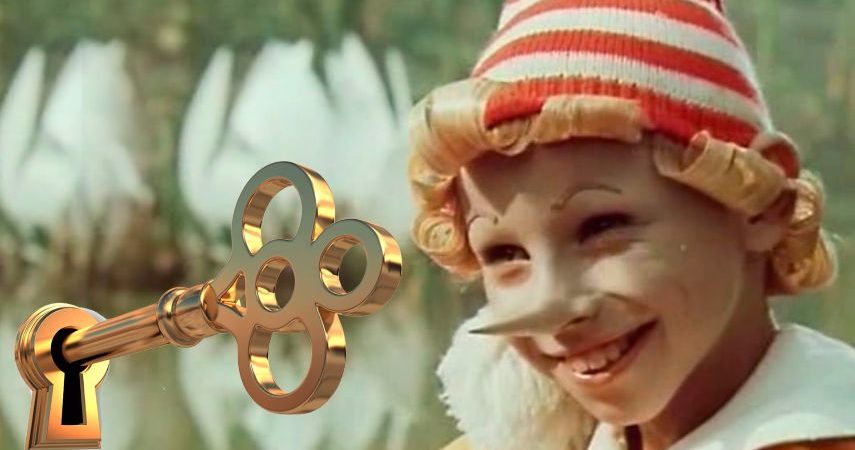 БУРАТИНО
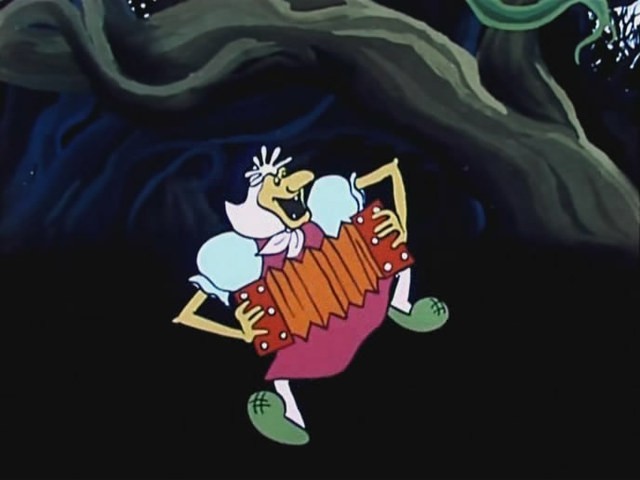 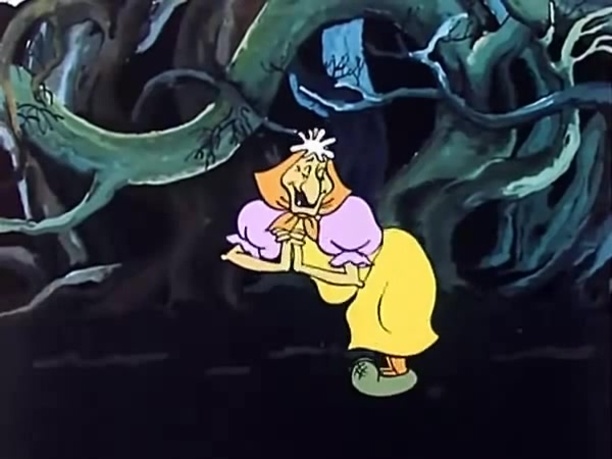 БАБКИ – ЕЖКИ
ЛЕТУЧИЙ КОРАБЛЬ
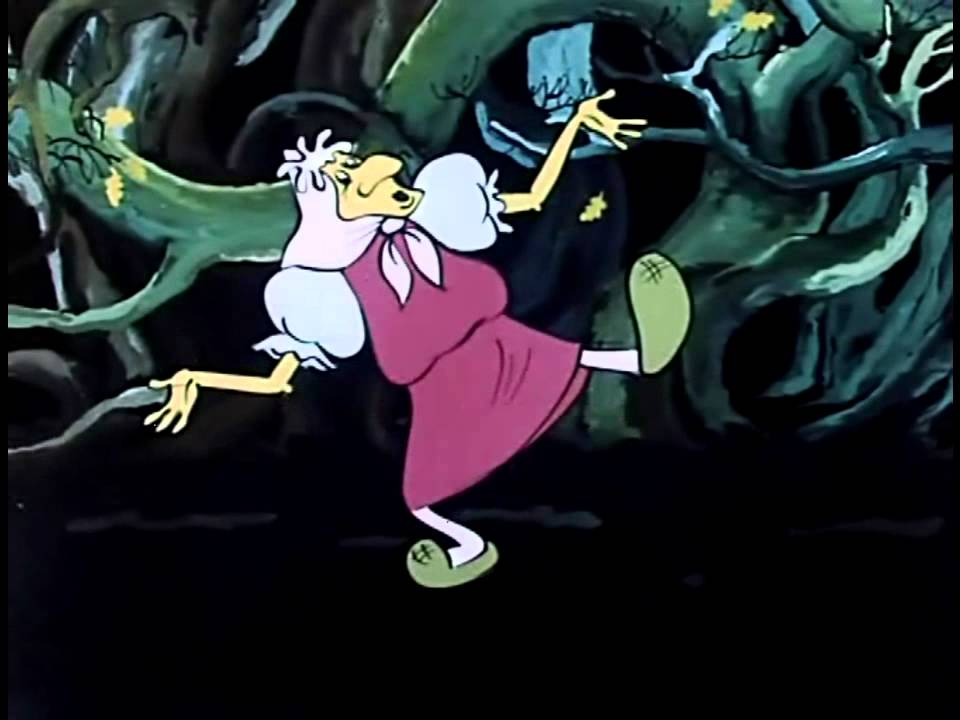 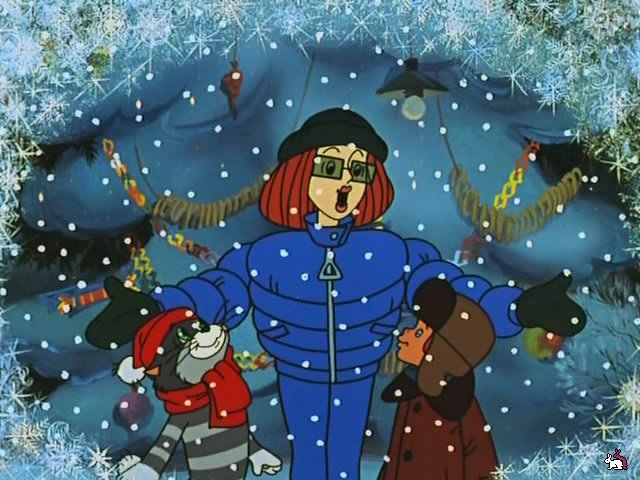 ПРОСТАКВАШИНО
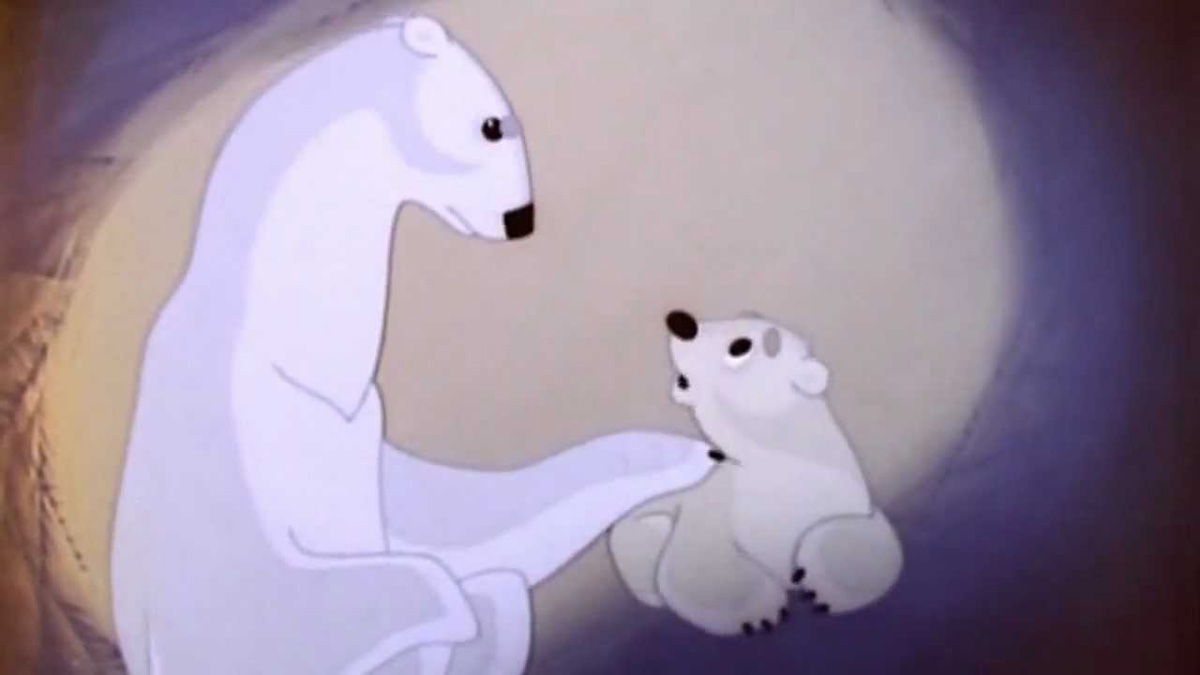 УМКА
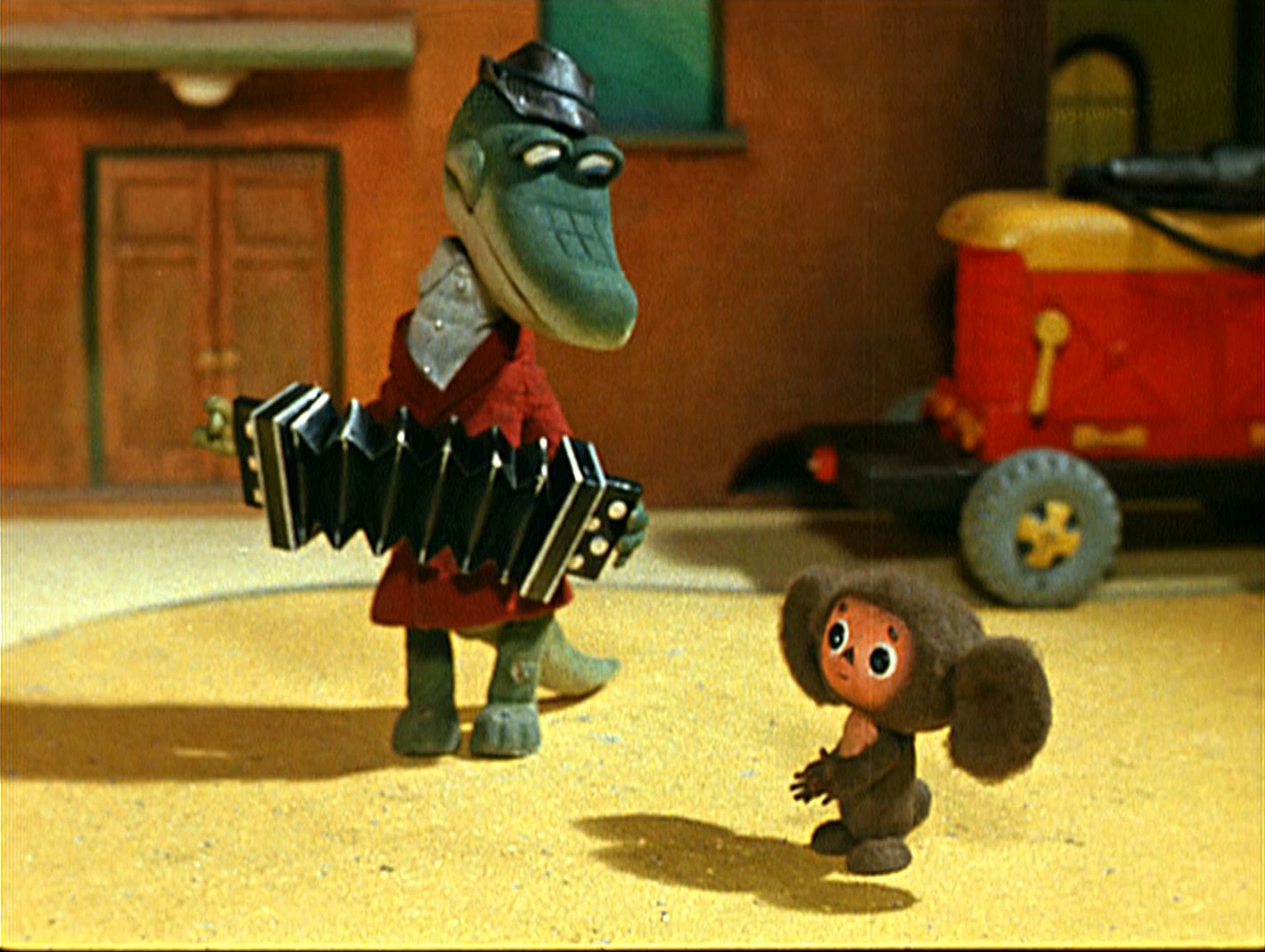 ЧЕБУРАШКА И КРОКОДИЛ ГЕНА
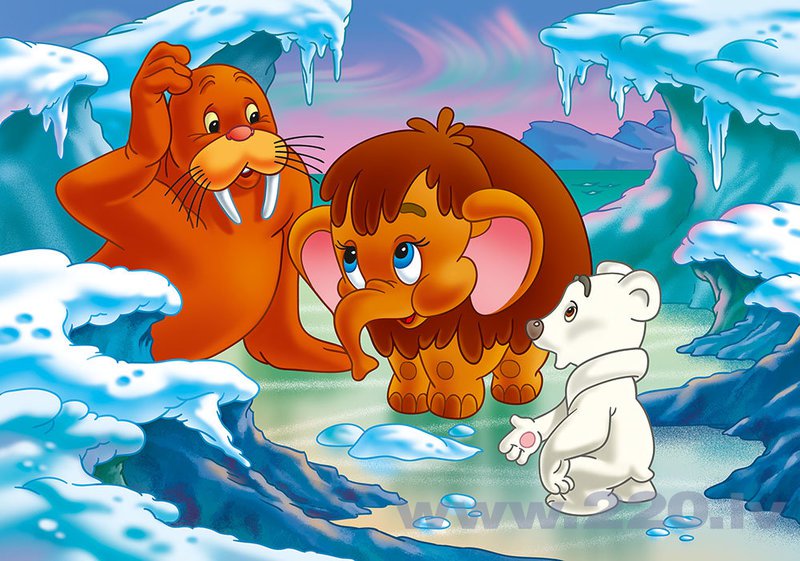 МАМА ДЛЯ МАМОНТЕНКА
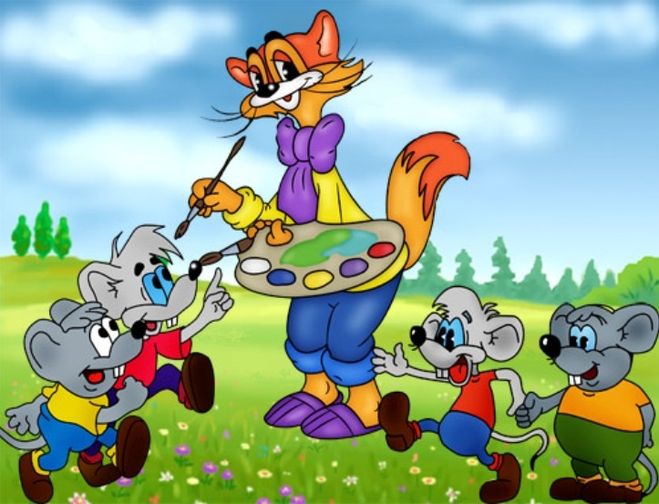 ПРИКЛЮЧЕНИЯ КОТА ЛЕОПОЛЬДА
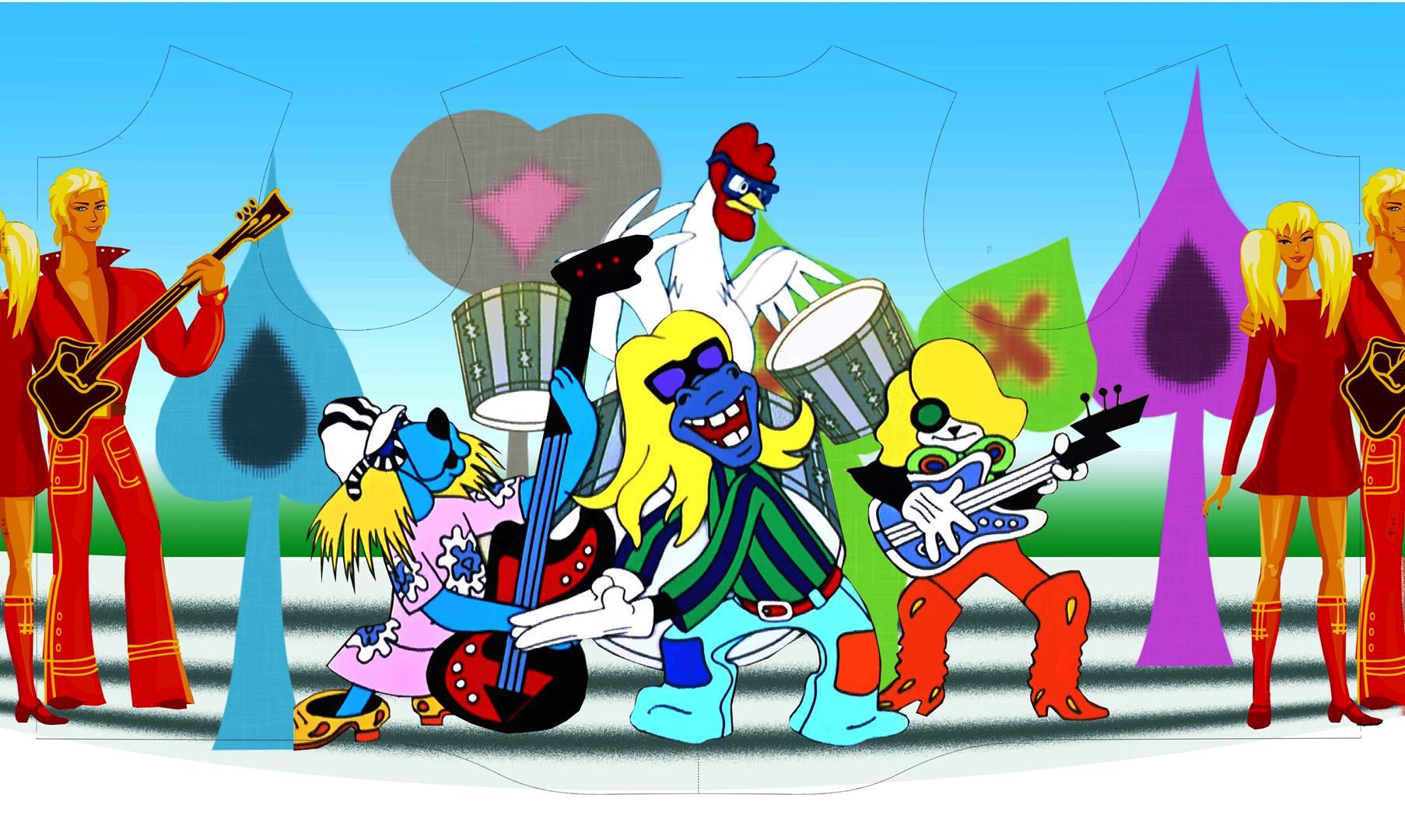 БРЕМЕНСКИЕ МУЗЫКАНТЫ
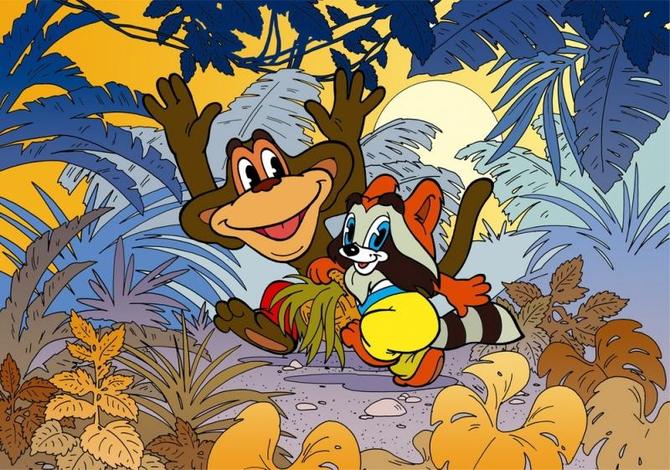 КРОШКА ЕНОТ
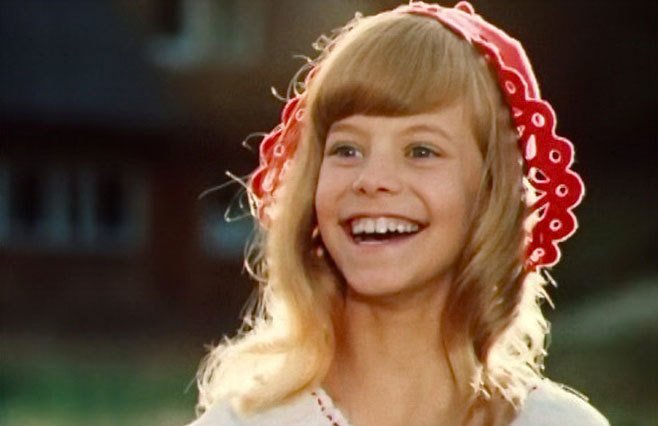 КРАСНАЯ ШАПОЧКА
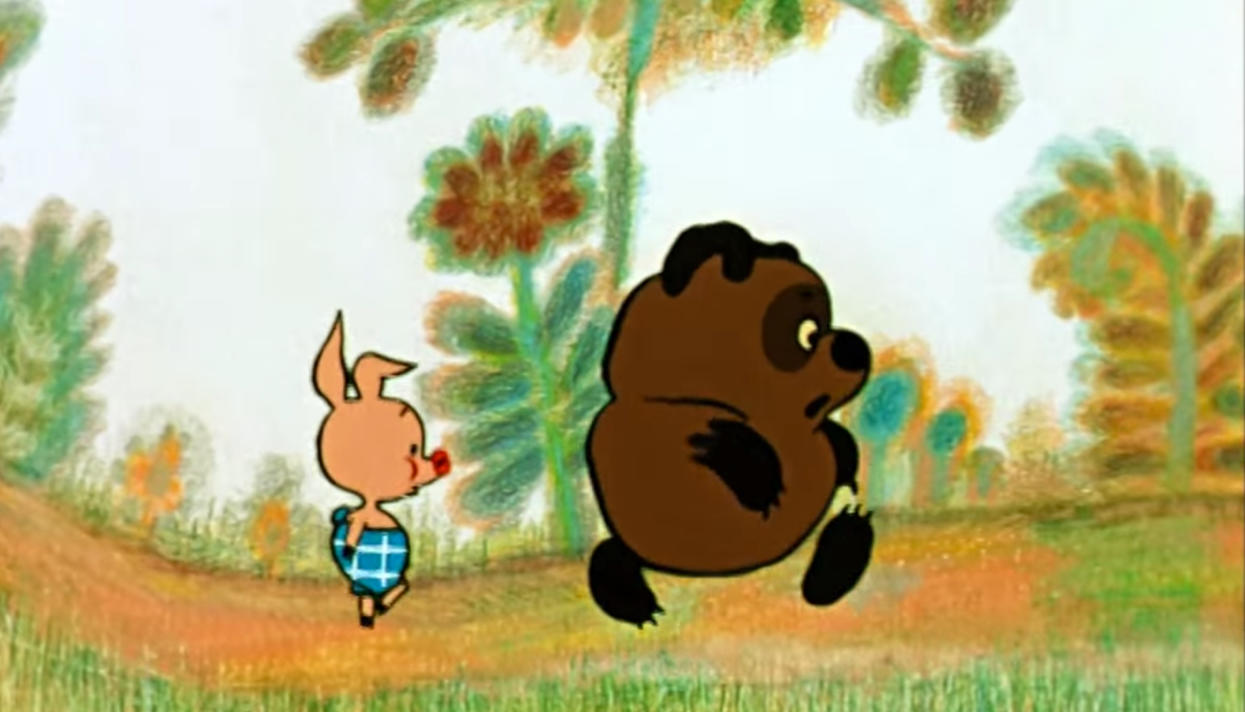 ВИННИ ПУХ
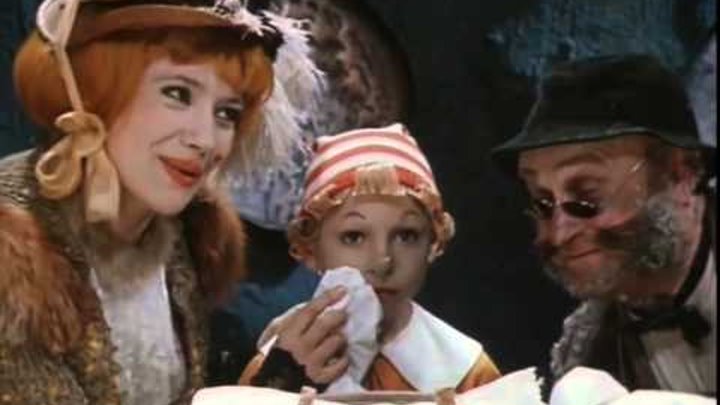 ЛИСА АЛИСА И КОТ БАЗИЛИО - БУРАТИНО
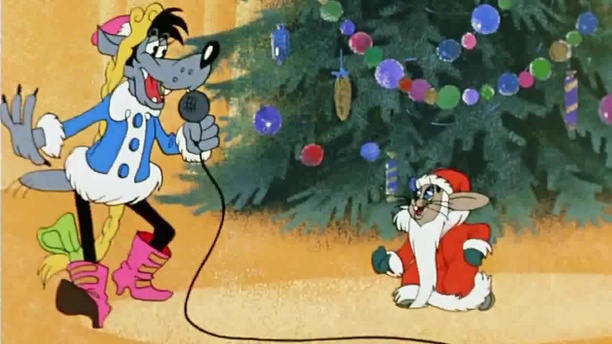 НУ, ЗАЯЦ, ПОГОДИ!
ЗАДАНИЕ № 2  ОТГАДАЙ НА КАКОМ ИНСТРУМЕНТЕ ИГРАЮТ МУЛЬТИПЛИКАЦИОННЫЕ ГЕРОИ
НА КАКОМ ИНСТРУМЕНТЕ ИГРАЛ КОТ МАТРОСКИН?
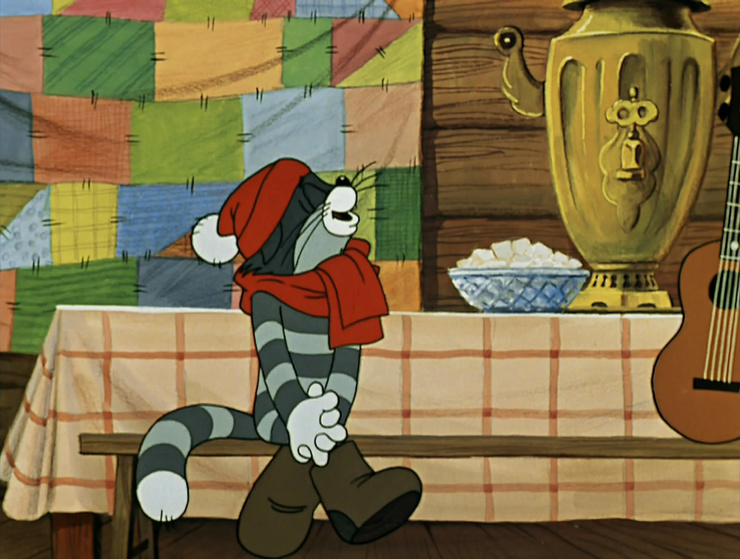 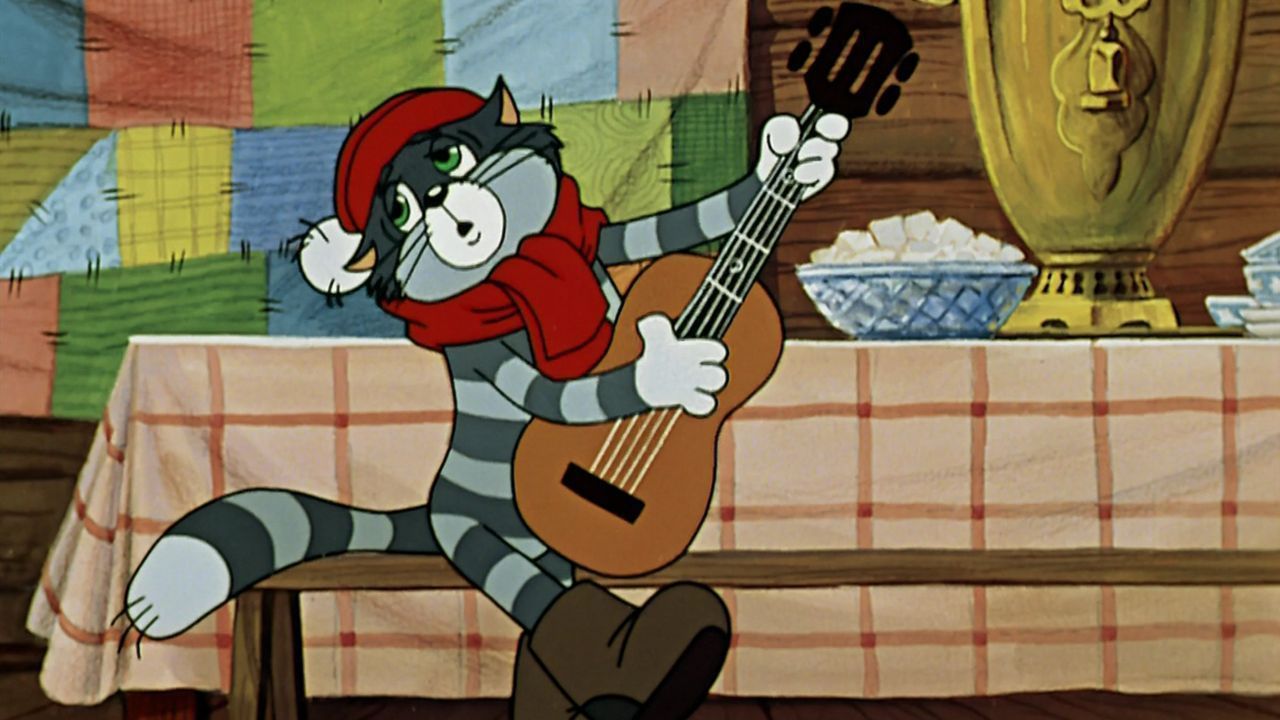 НА КАКОМ ИНСТРУМЕНТЕ ИГРАЛИ БАБКИ ЕЖКИ?
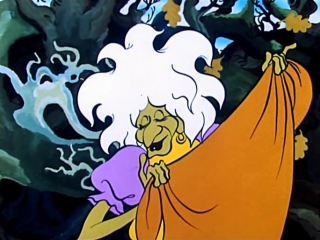 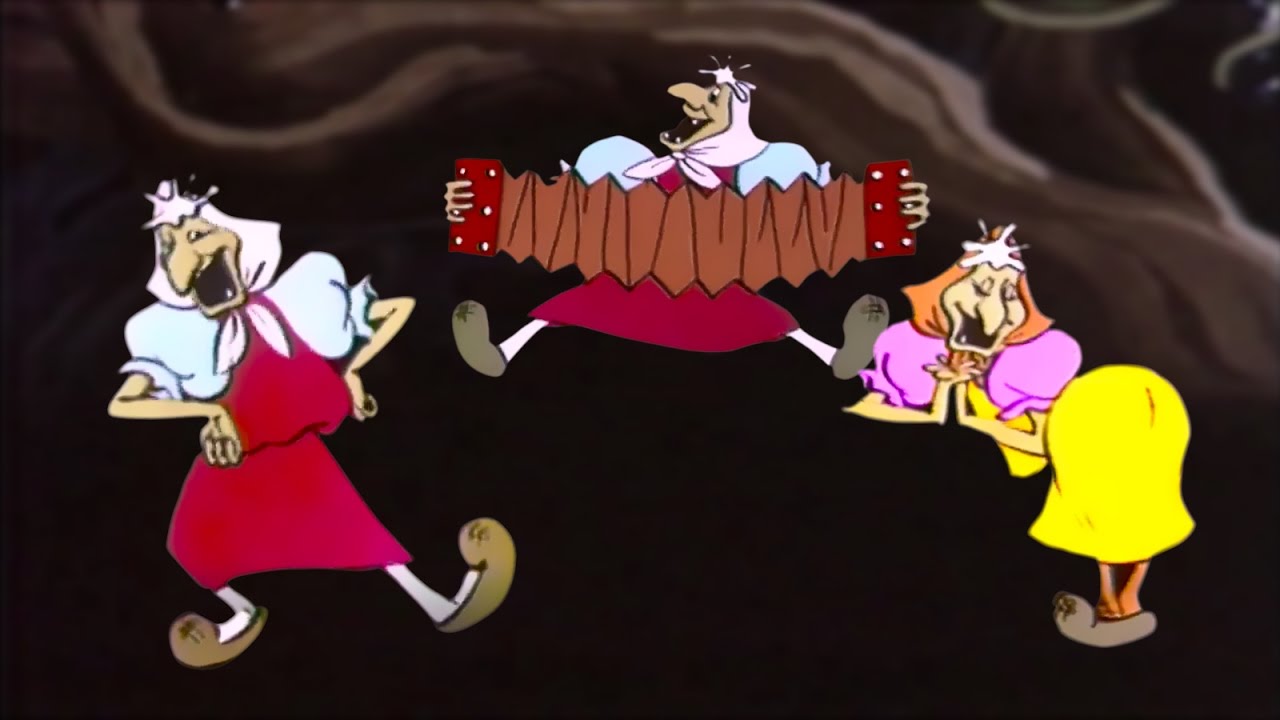 НА КАКОМ ИНСТРУМЕНТЕ ИГРАЛ ТРУБАДУР?
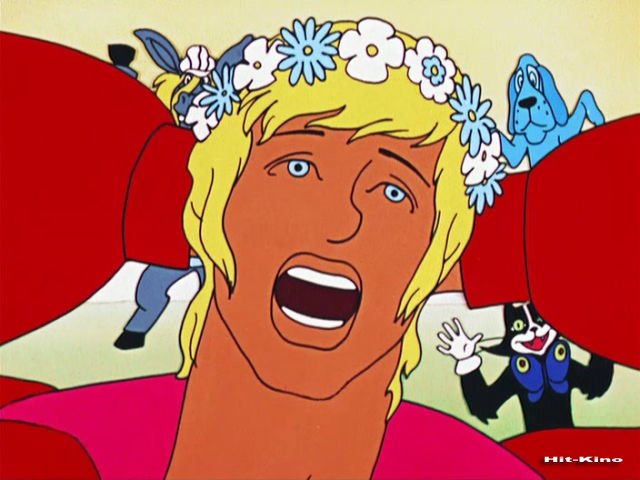 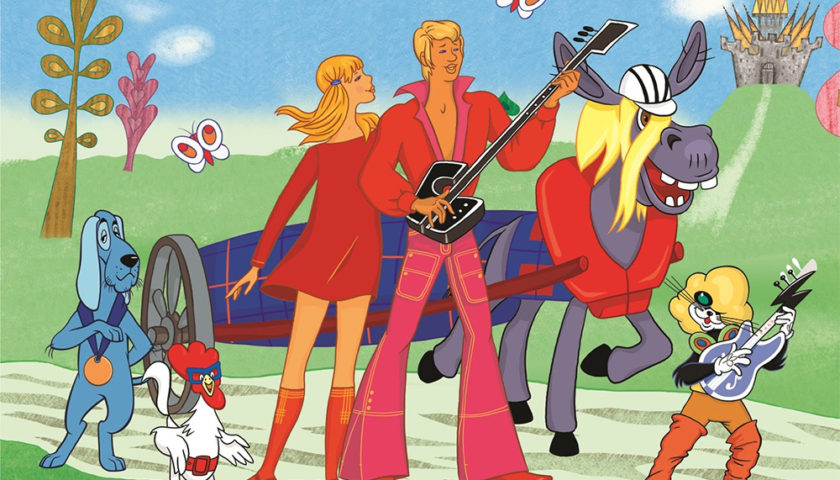 НА КАКОМ ИНСТРУМЕНТЕ ИГРАЛ НЕЗНАЙКА?
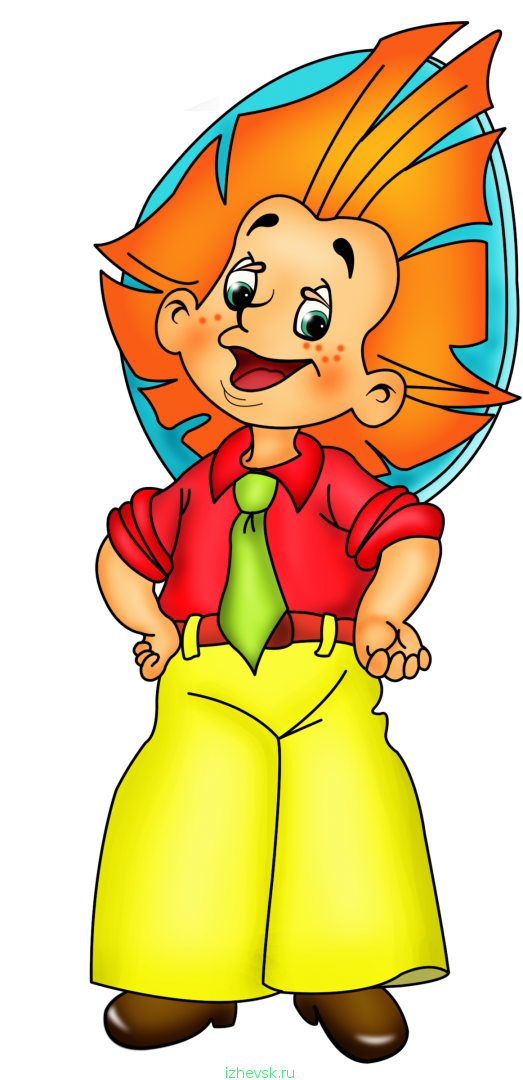 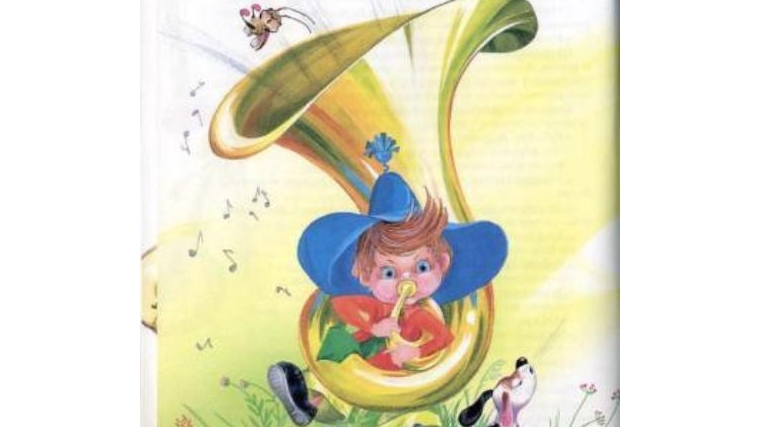 НА КАКОМ ИНСТРУМЕНТЕ ИГРАЛА ПРИНЦЕССА ИЗ БРЕМЕНСКИХ МУЗЫКАНТОВ?
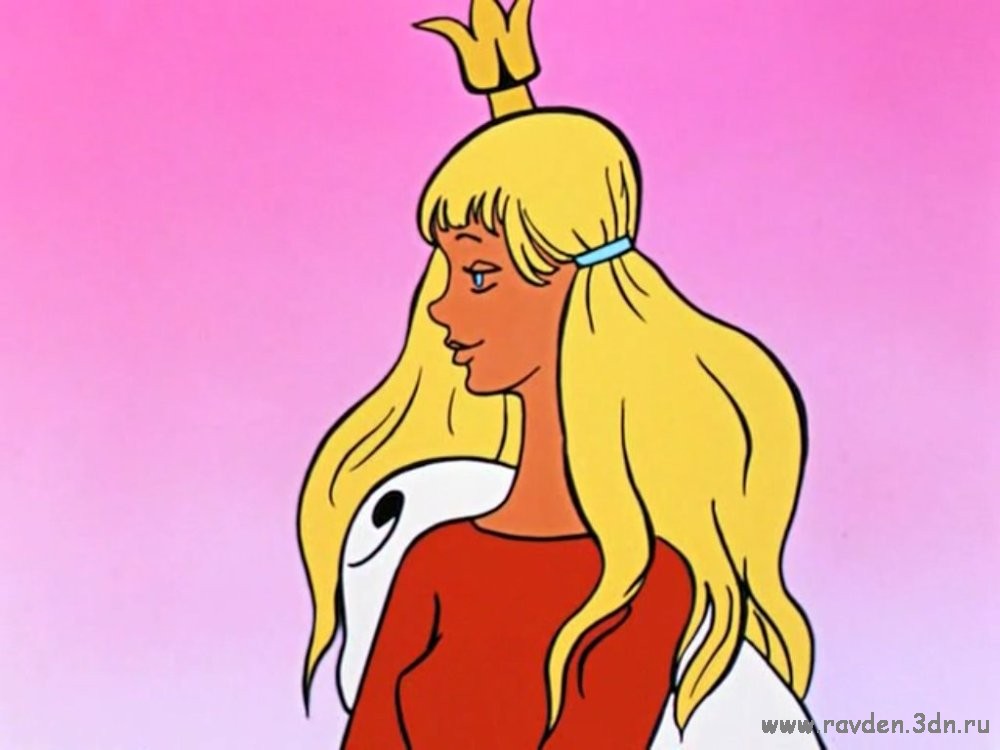 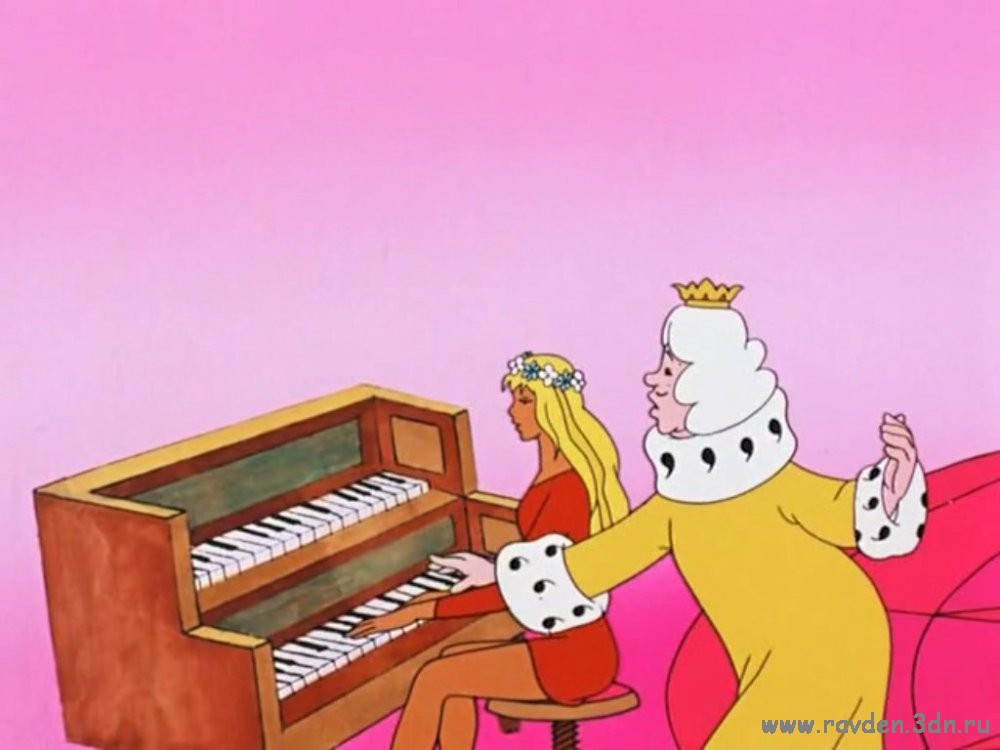 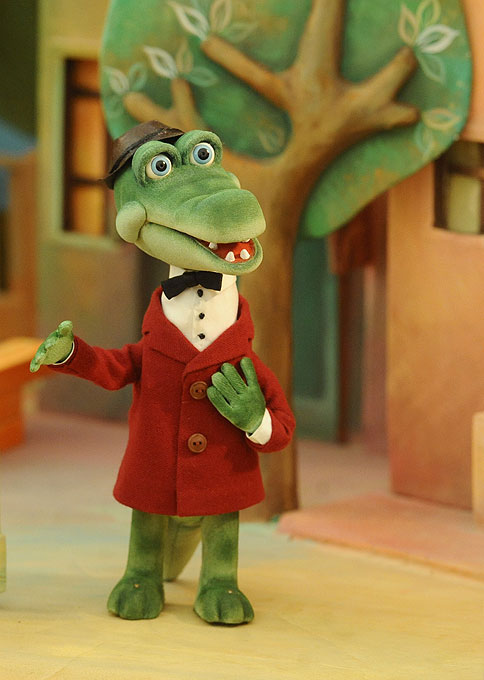 НА КАКОМ ИНСТРУМЕНТЕ ИГРАЛ КРОКОДИЛ ГЕНА?
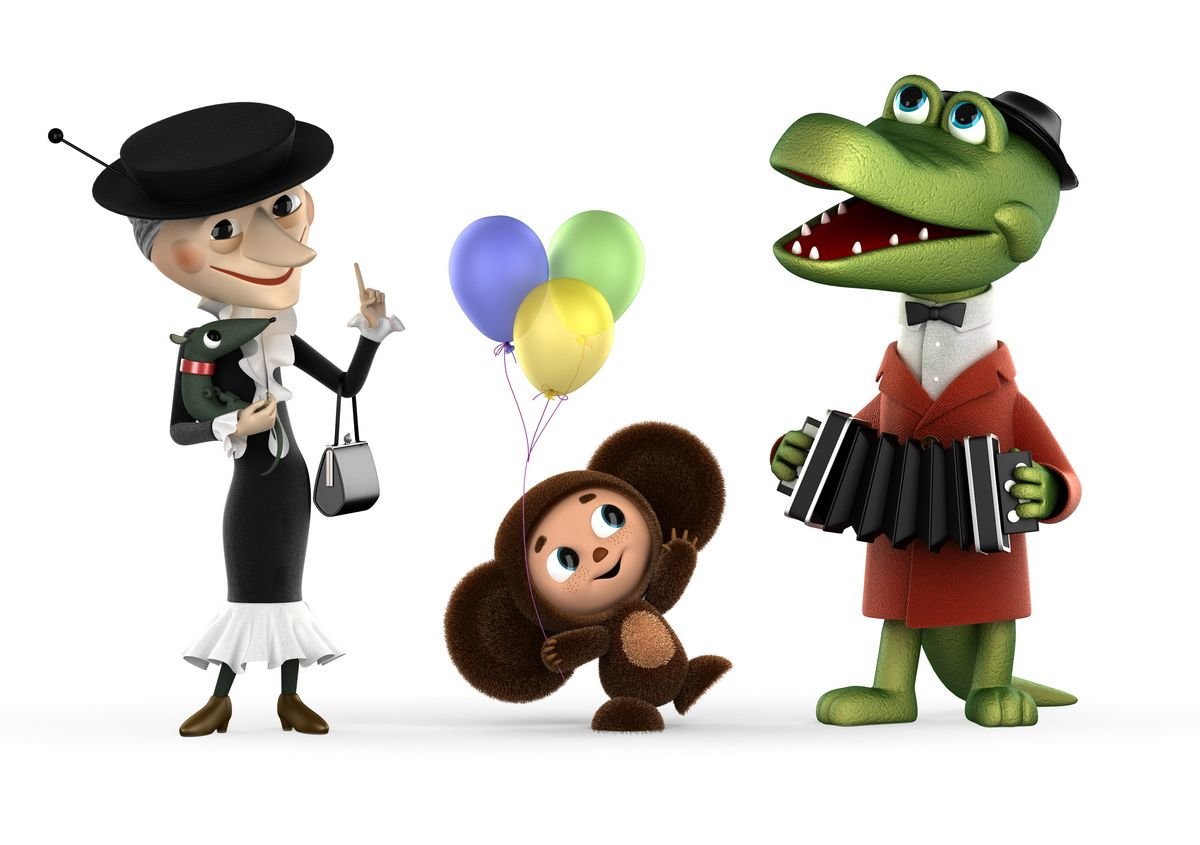 ЗАДАНИЕ № 3 ОТГАДАЙ ЗАГАДКУ ПРО МУЗЫКАЛЬНЫЕ ИНСТРУМЕНТЫ
Три струны, играет звонкоИнструмент тот — «треуголка».Поскорее узнавай-ка,Что же это?
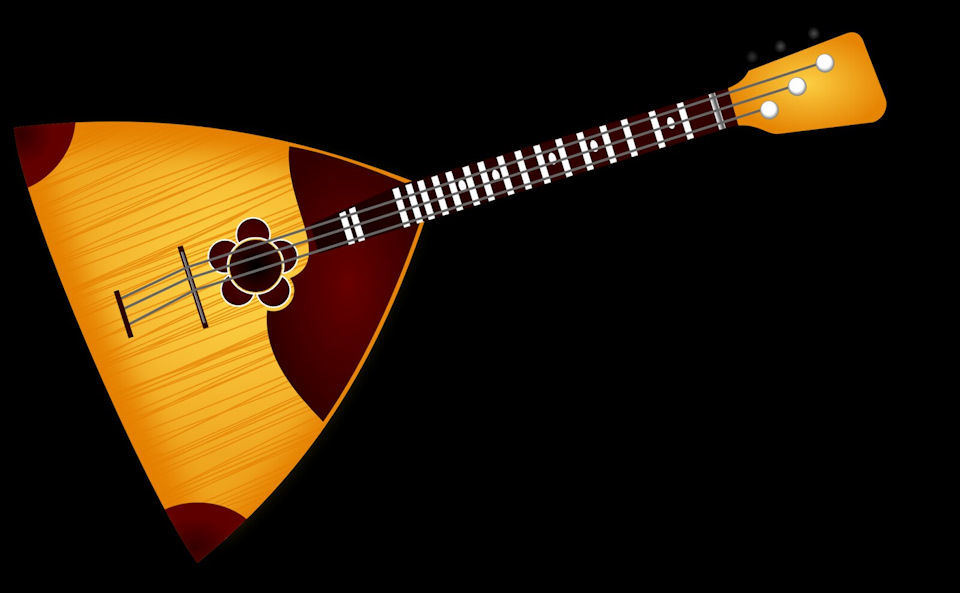 БАЛАЛАЙКА
Круглый, звонкий, всем знакомый,
Все линейки с нами в школе.
Дробь на нем стучим всегда,
Громкий звук — не ерунда.
Инструмент не зря нам дан,
Чтоб стучали в...
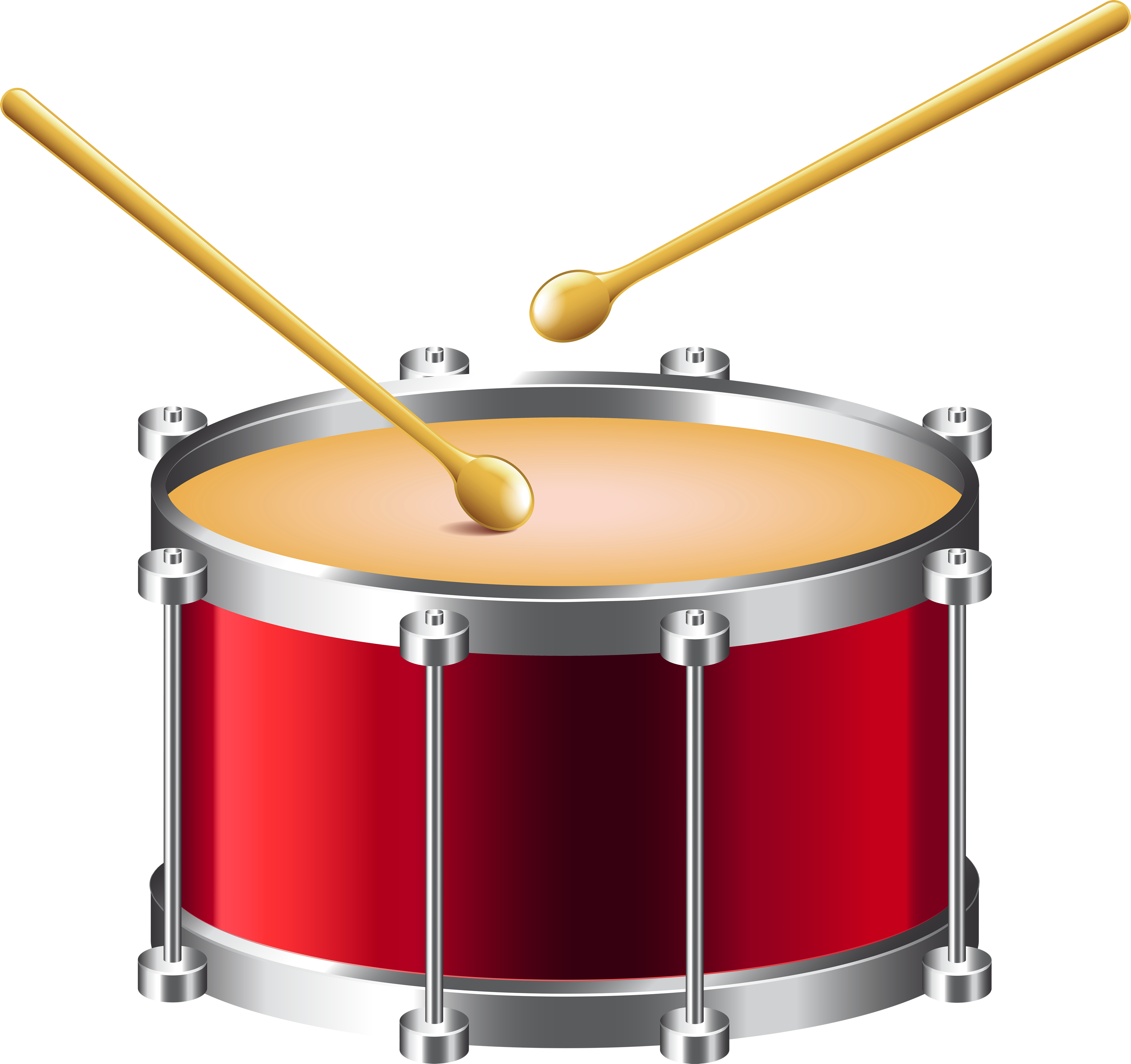 БАРАБАН
В руки ты ее возьмешь, 
То растянешь, то сожмешь! 
Звонкая, нарядная, 
Русская, двухрядная. 
Заиграет, только тронь, 
Как зовут ее?
ГАРМОНЬ
Чтобы она вдруг зазвучала,
Щипни струну ты для начала.
А струн бывает семь иль шесть,
Ее достоинств нам не счесть.
Всем под нее легко поется,
Скажите, как она зовется?..
ГИТАРА